Observing Soil Moisture Changesand their Impact on Agriculture
Wolfgang Wagner
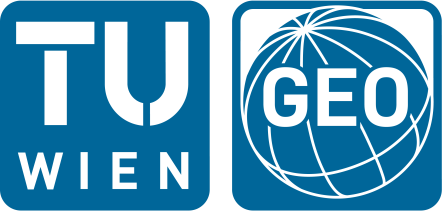 Department of Geodesy and Geoinformation (GEO)Vienna University of Technology  (TU Wien)
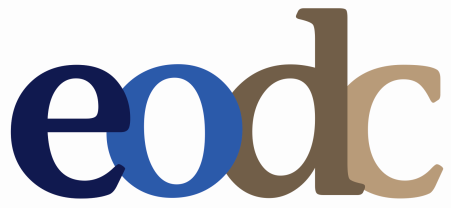 Earth Observation Data Centre for Water Resources Monitoring (EODC)
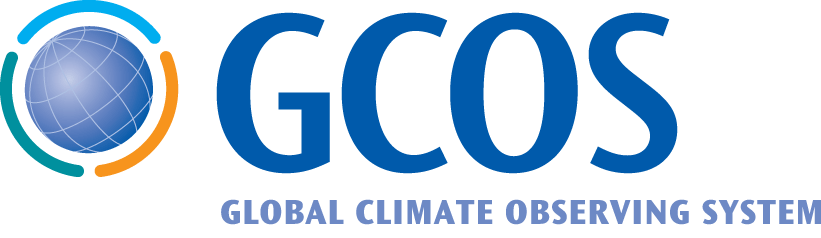 Global Climate Observing System
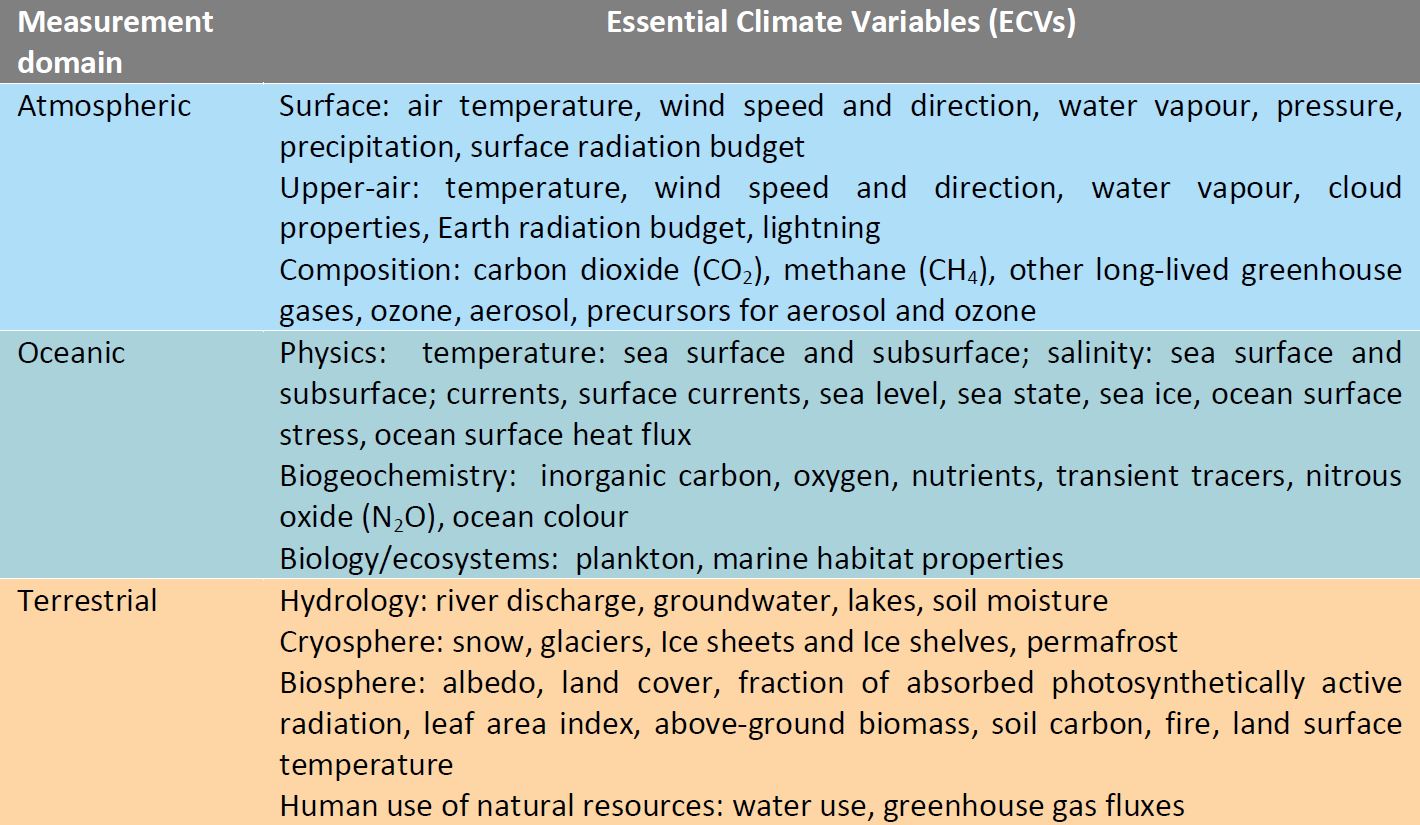 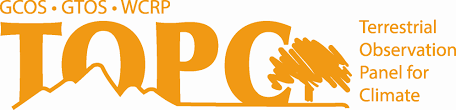 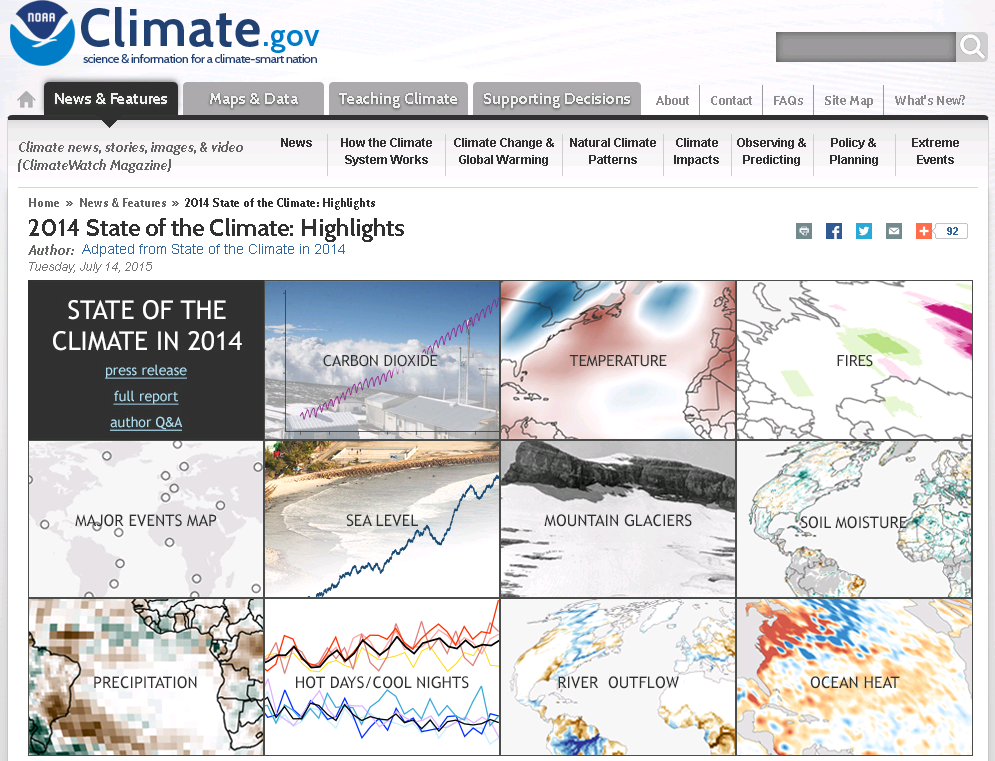 Global Soil Moisture Observations
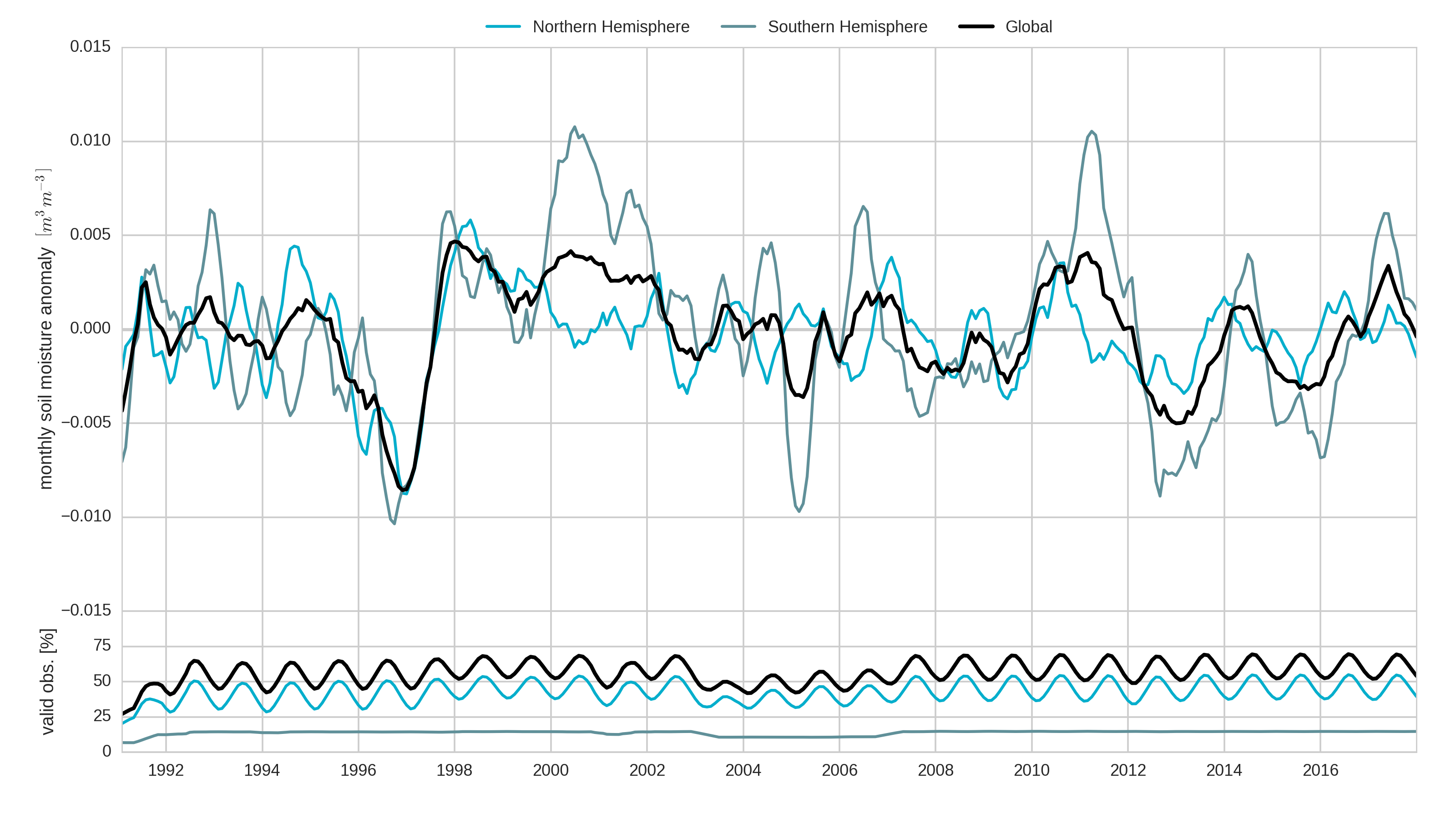 Global average (land surfaces)
Southern hemisphere
Northern hemisphere
Soil moisture anomalies [m3m-3]
Dorigo et al. (2018) BAMS State of the Climate 2017, submitted.
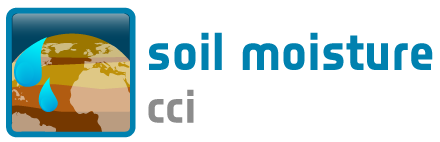 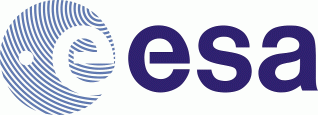 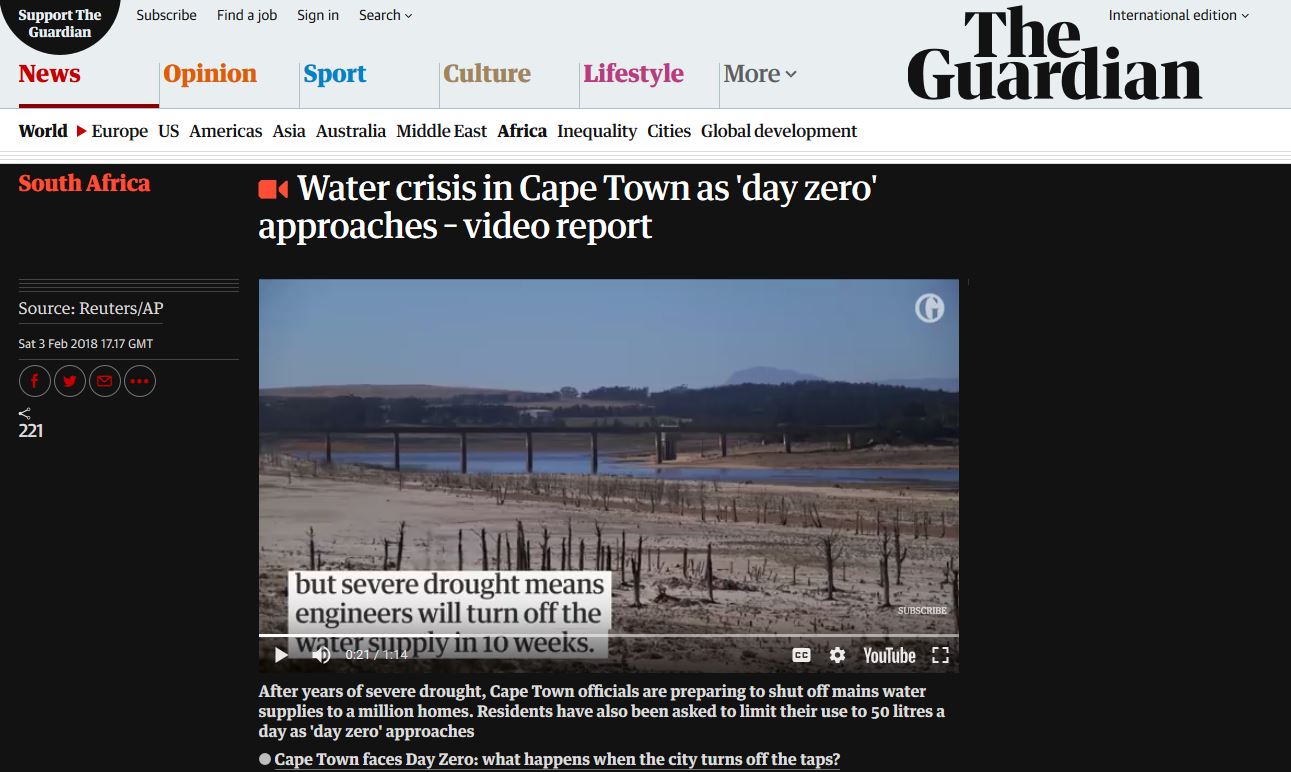 https://www.theguardian.com/world/video/2018/feb/03/cape-town-water-crisis-approaches-day-zero-video-report
Water Crisis in Cape Town as seen by ASCAT
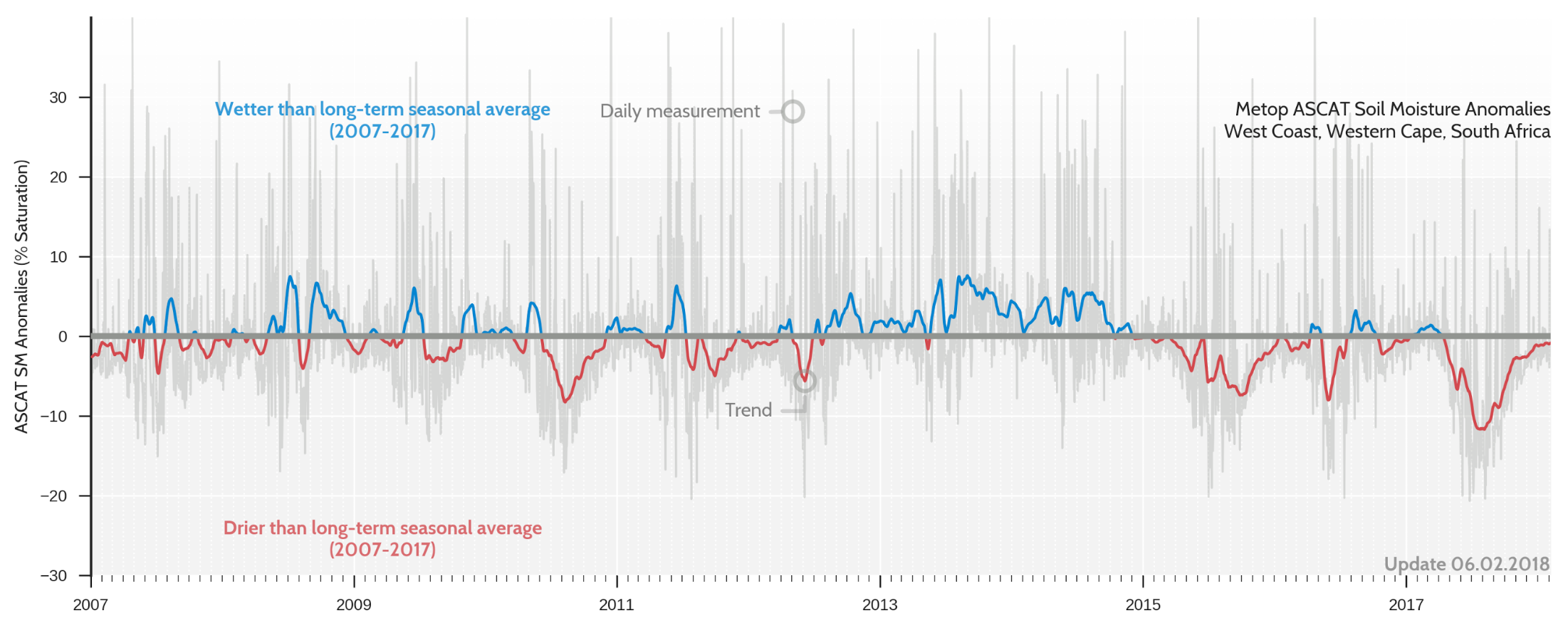 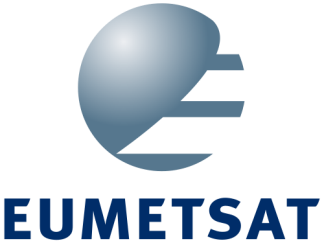 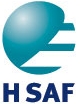 CCI Soil Moisture Users
Registered users > 5200 and more than 5 registrations per day
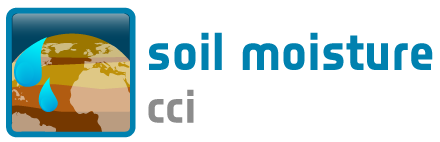 User statistics prepared by GeoVille
 Increasing uptake from NGOs, private companies and public bodies
Social Benefit Areas of CCI Soil Moisture Data
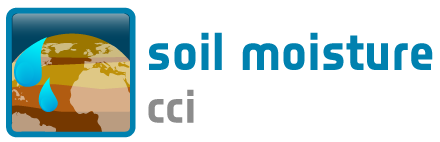 Origin of CCI Soil Moisture Data
Increasing interest from users from Asia
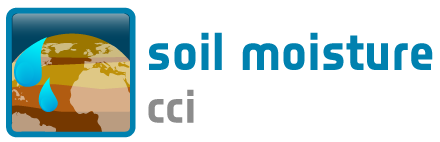 Moving into the Cloud
40 %
 per year
Doubling every two years
► Data Volume

► Number of transistors (Moore’s law) 

► Disk

► CPU
Bandwidth
25 %
per year
Years
EO Ground Segment – The Past
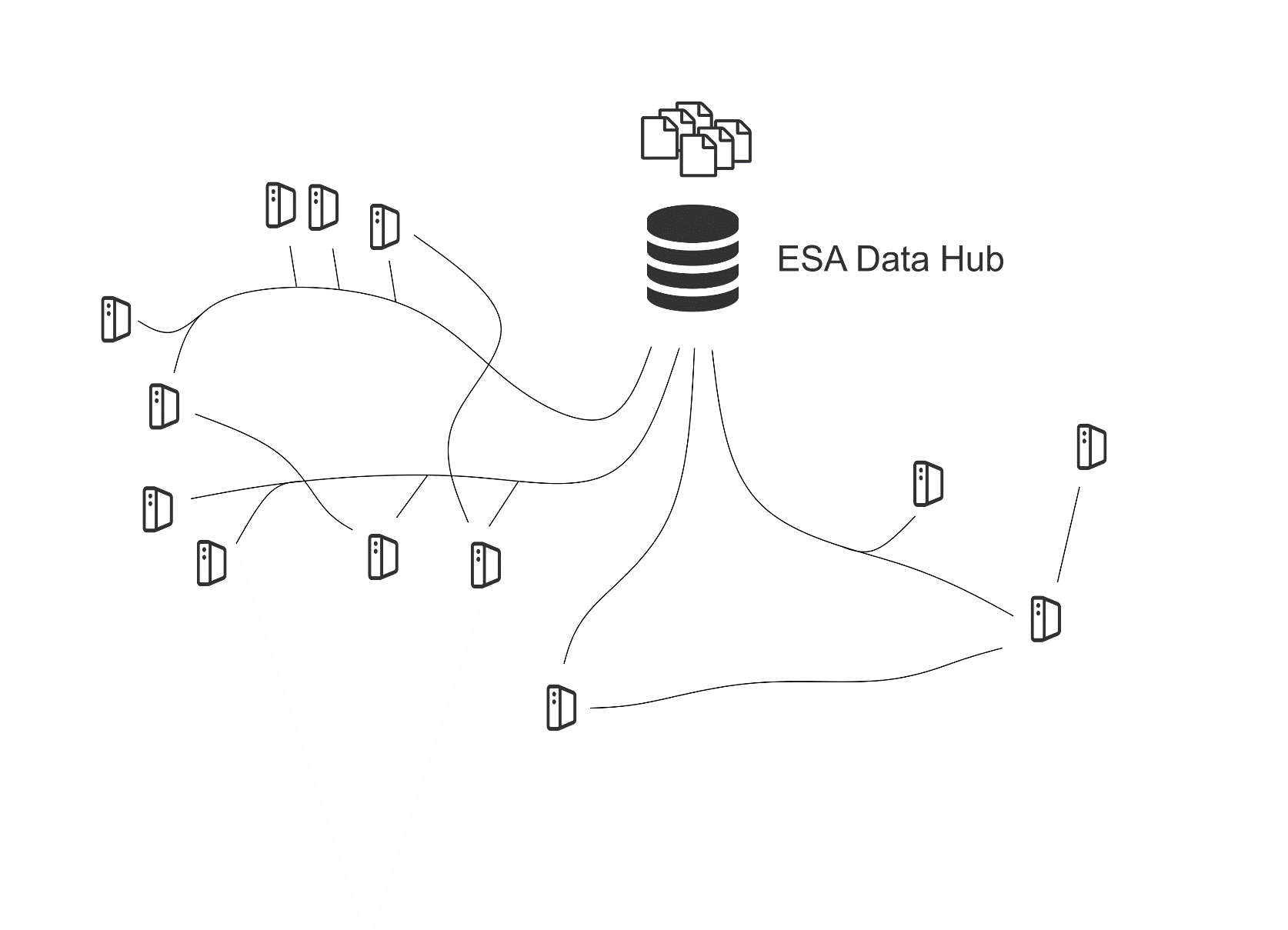 EO Ground Segment – The Future
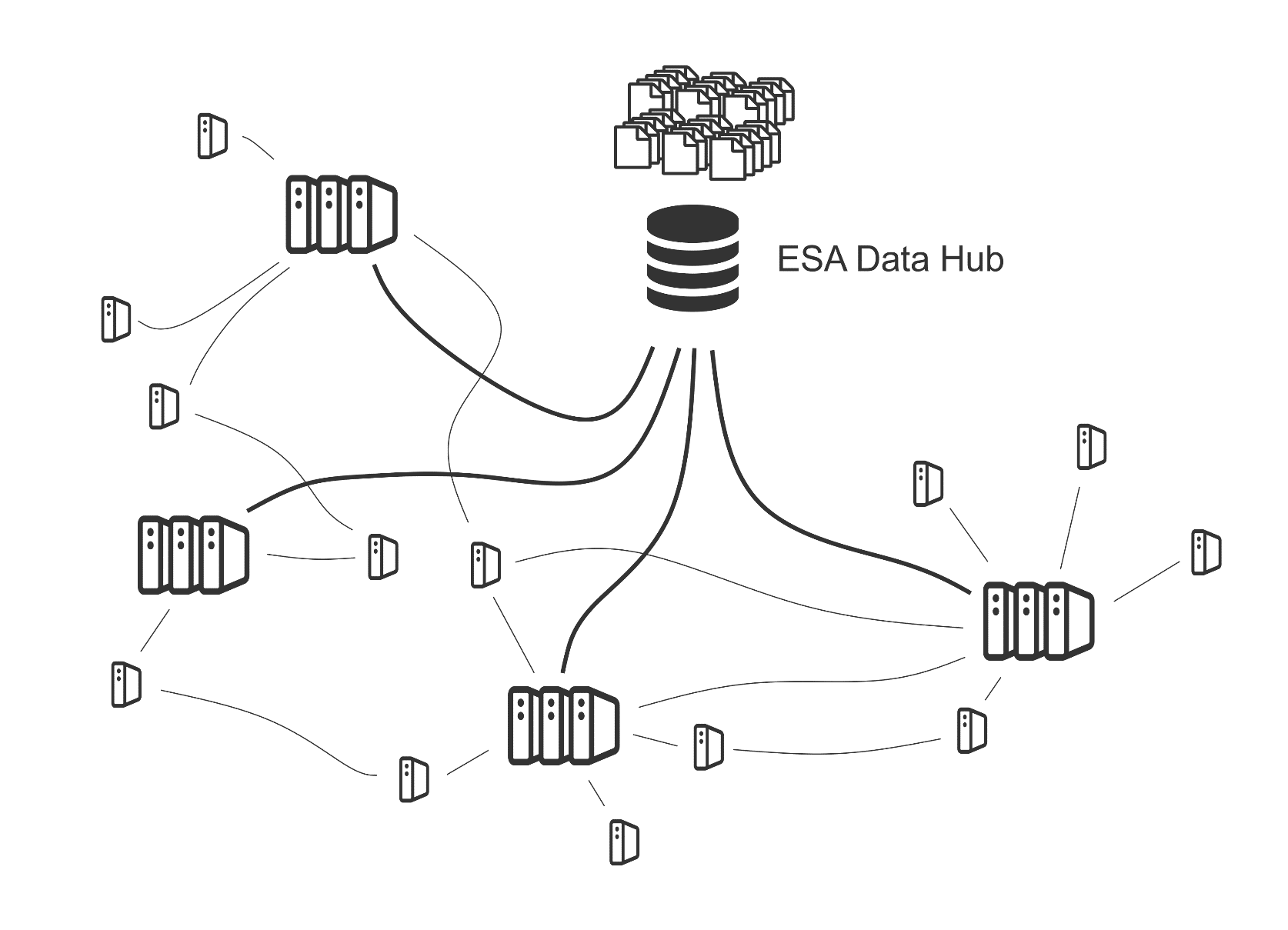 The Formation of a Network of EO Cloud Platforms
Reaching a critical mass is essential for survival
How to scale up?
Venture capital  Google, Amazon, …
Public investments  CODE-DE, DIAS …
Cooperatives  EODC, Science Centres
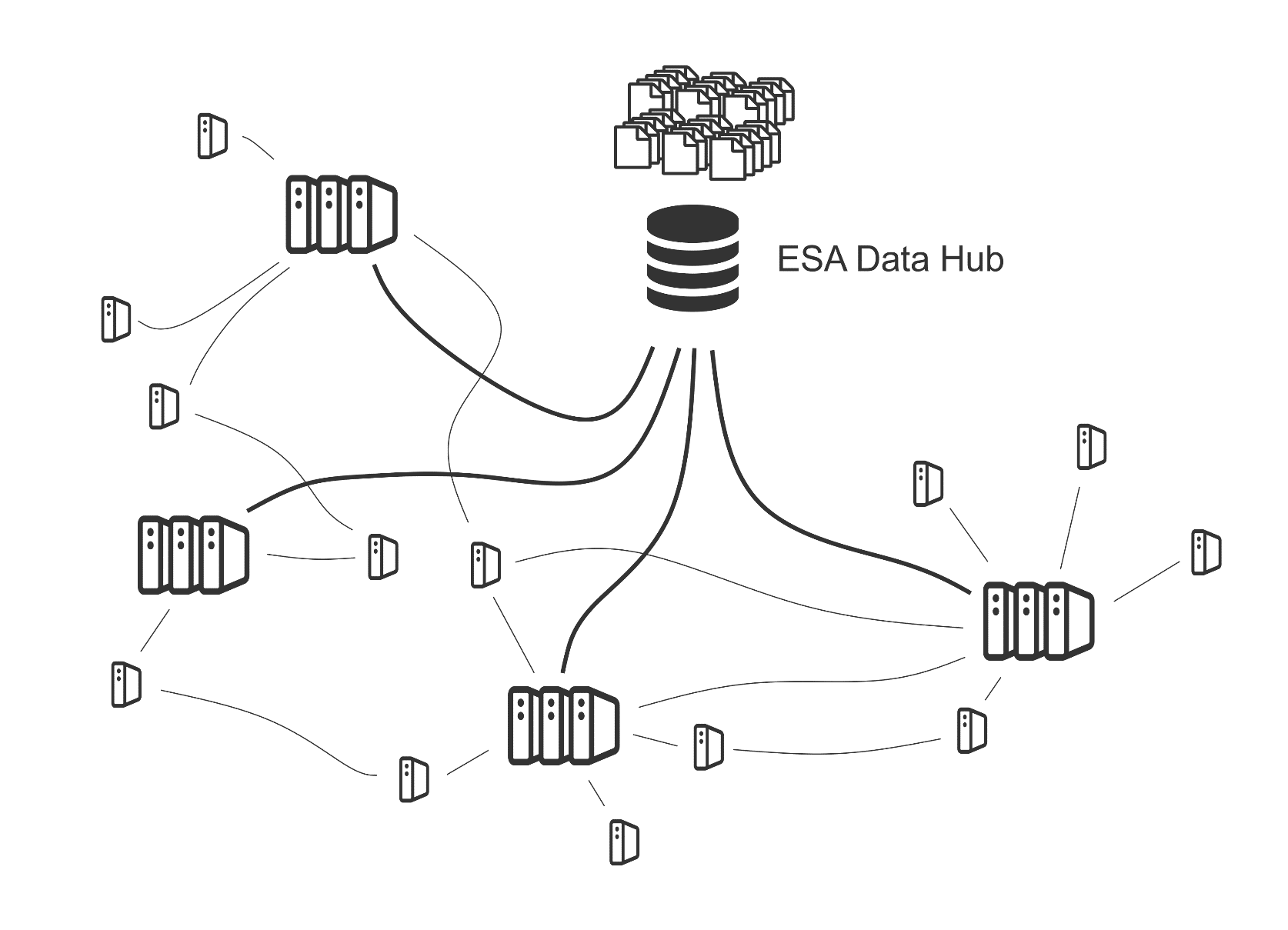 Publicly-fundedData Centres
Cooperative Data Centres
CommercialData Centres
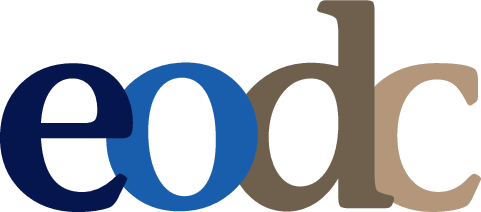 Earth Observation Data Centre
Collaboration for Earth Observation
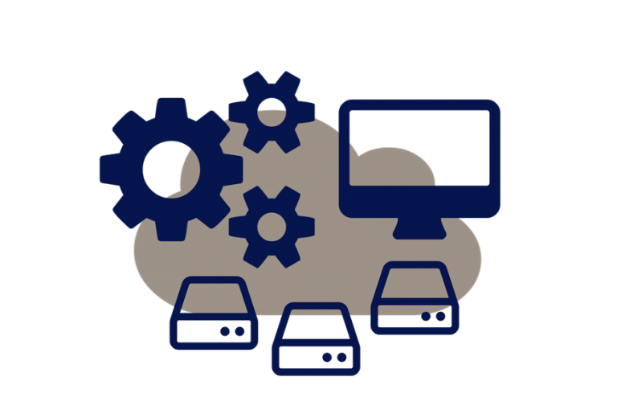 Building a federated multi-owner IT infrastructure for
Scientists
Public services
Innovators
Users are partners who participate in decision making
Development of collaborative services
From data to model predictions
Petabyte Storage
Supercomputing
Cloud Platform
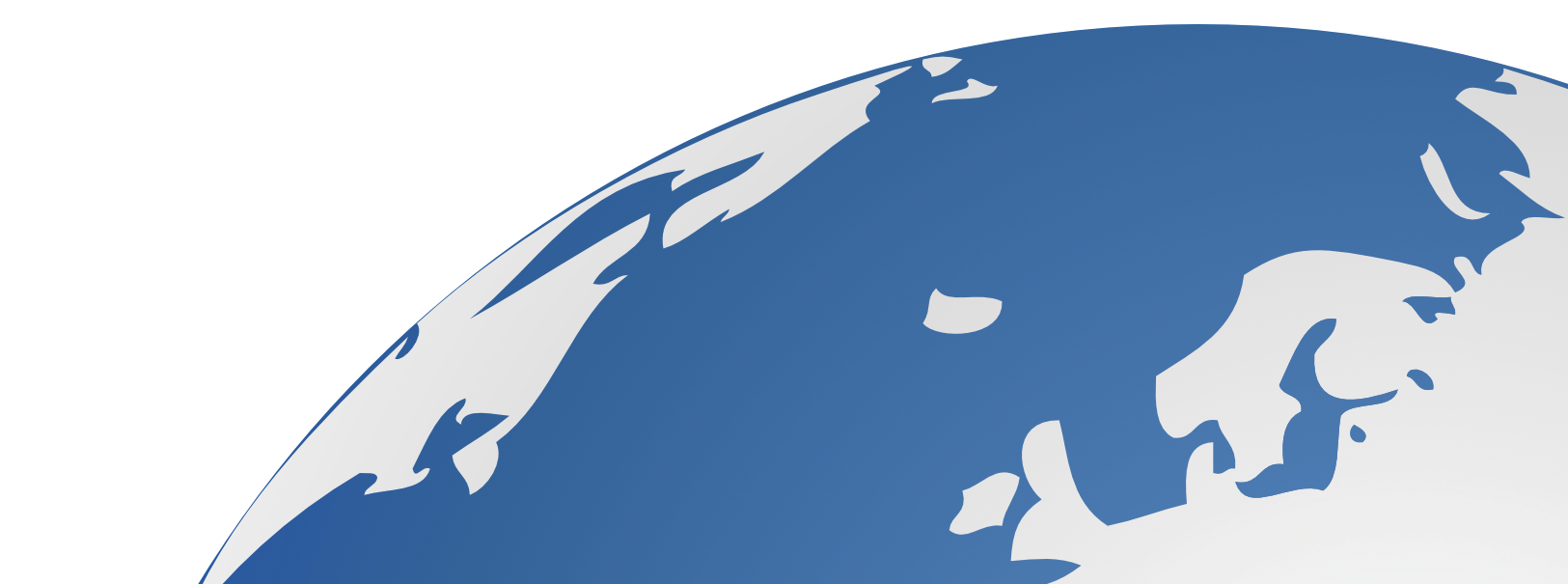 https://www.eodc.eu/
Earth Observation Data Centre
Sentinel Data Cubes
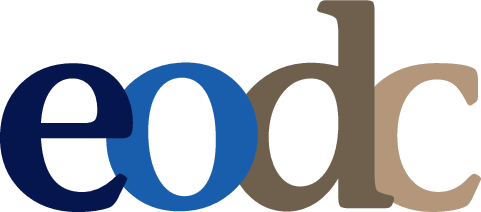 Up-to-date worldwide Sentinel data
Ready-to-use data cubes

Sentinel-1
Image mosaics
Water bodies
Soil moisture
Wetlands
Land cover
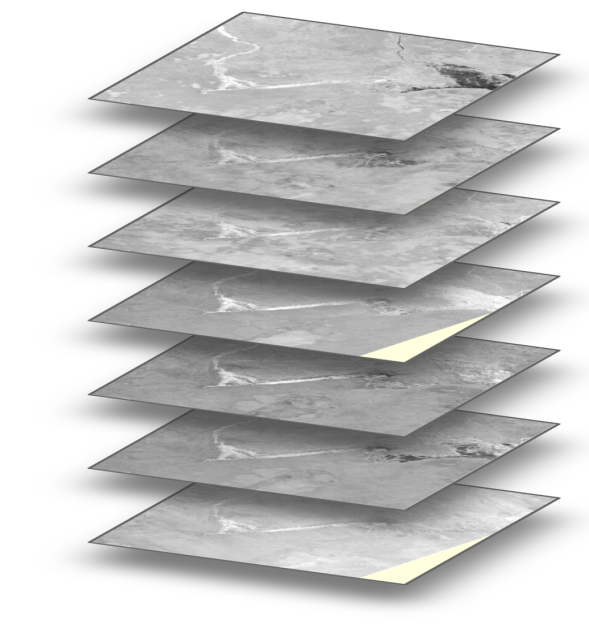 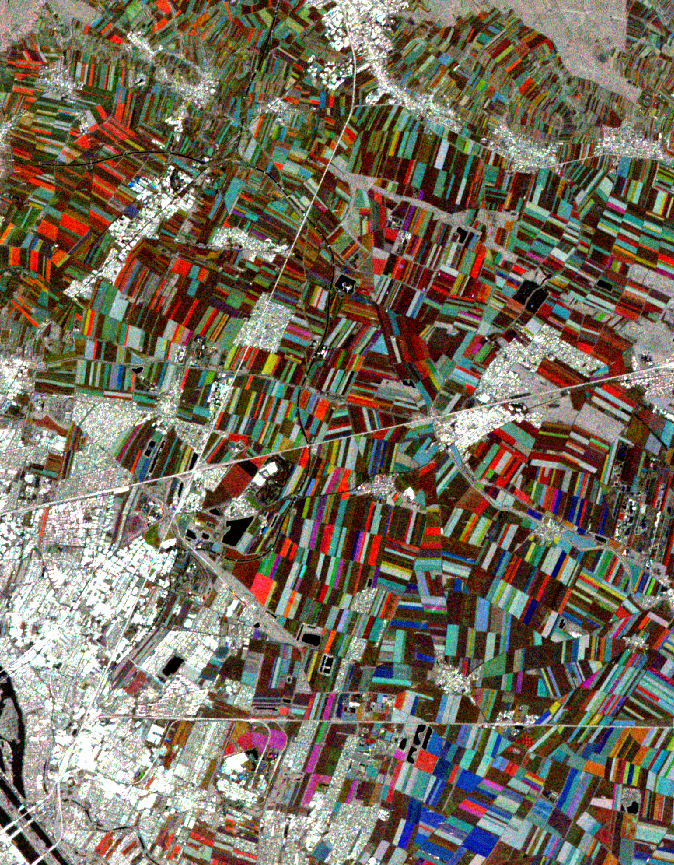 Agricultural area near Vienna as depicted by Sentinel-1
time
x
y
EODC: Creating a Multi-Owner Cloud Infrastructure
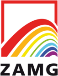 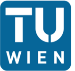 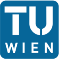 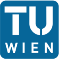 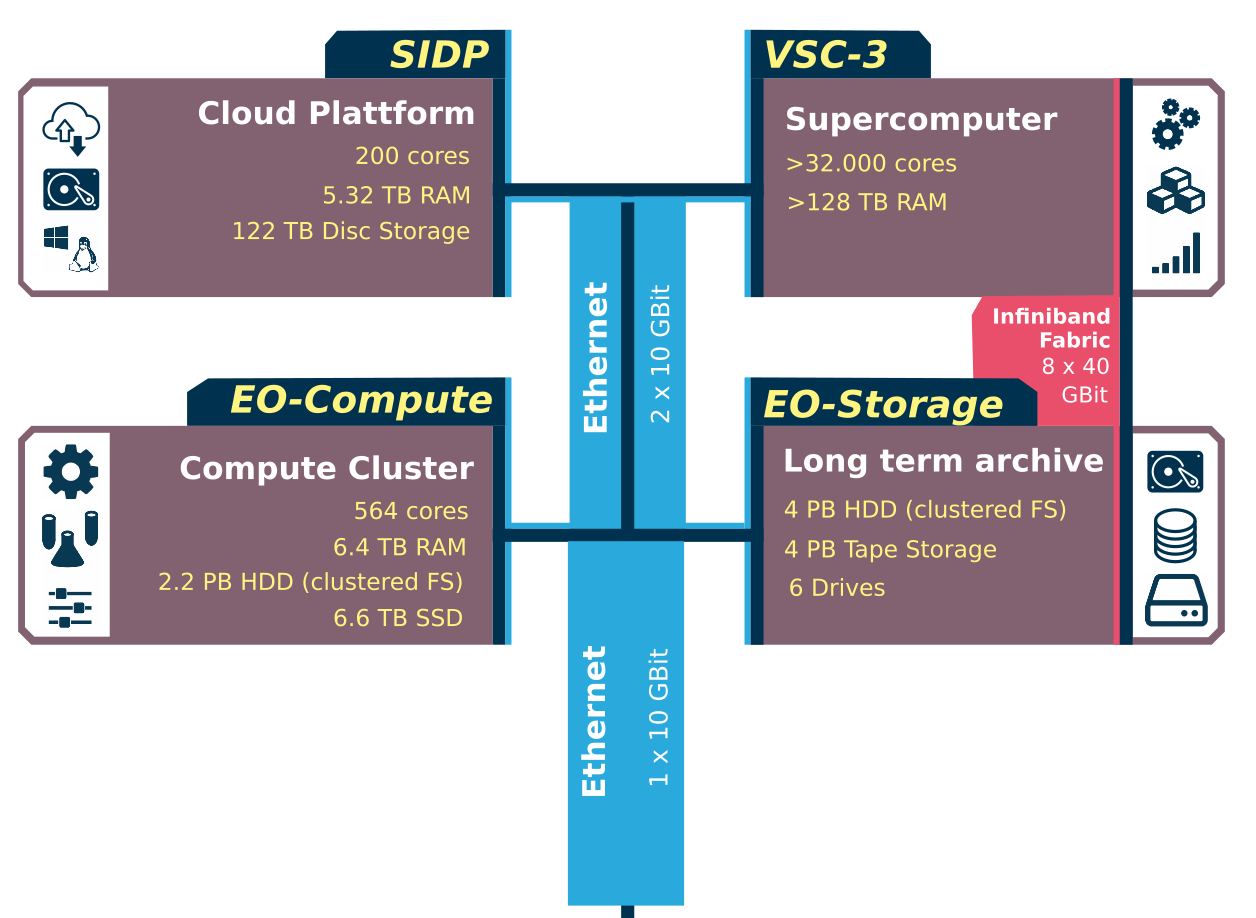 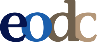 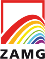 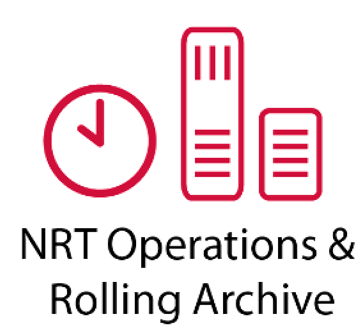 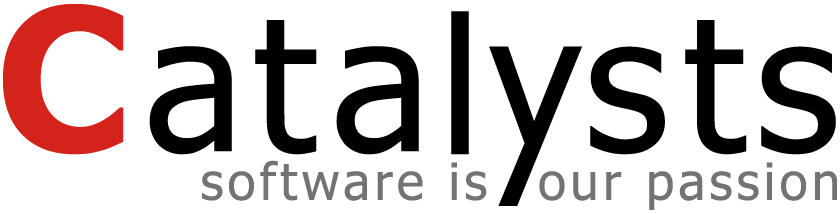 2 x 10 GBit
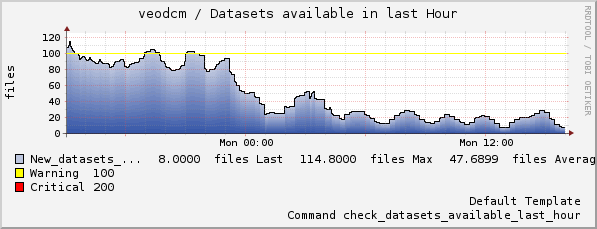 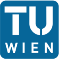 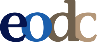 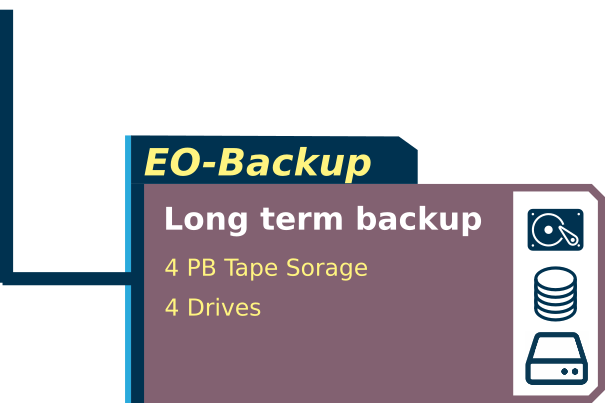 operated by
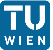 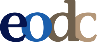 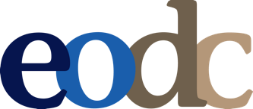 Data @ EODC
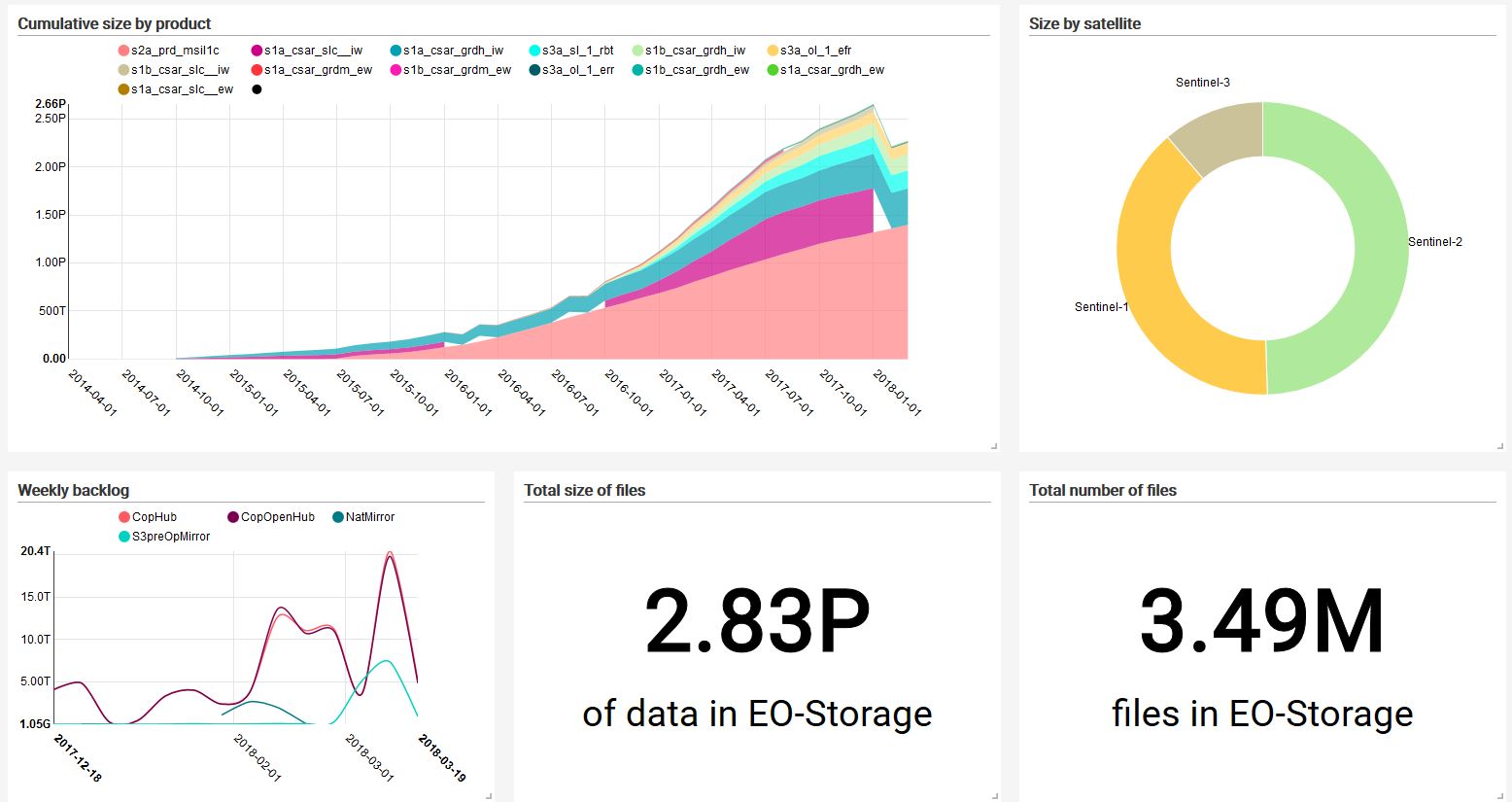 Data status: 21 March 2018
Use for Agricultural Monitoring
Lower Austria
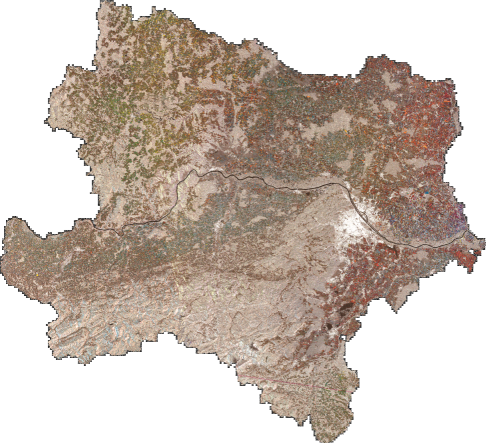 Vegetation Dynamics from Sentinel-1
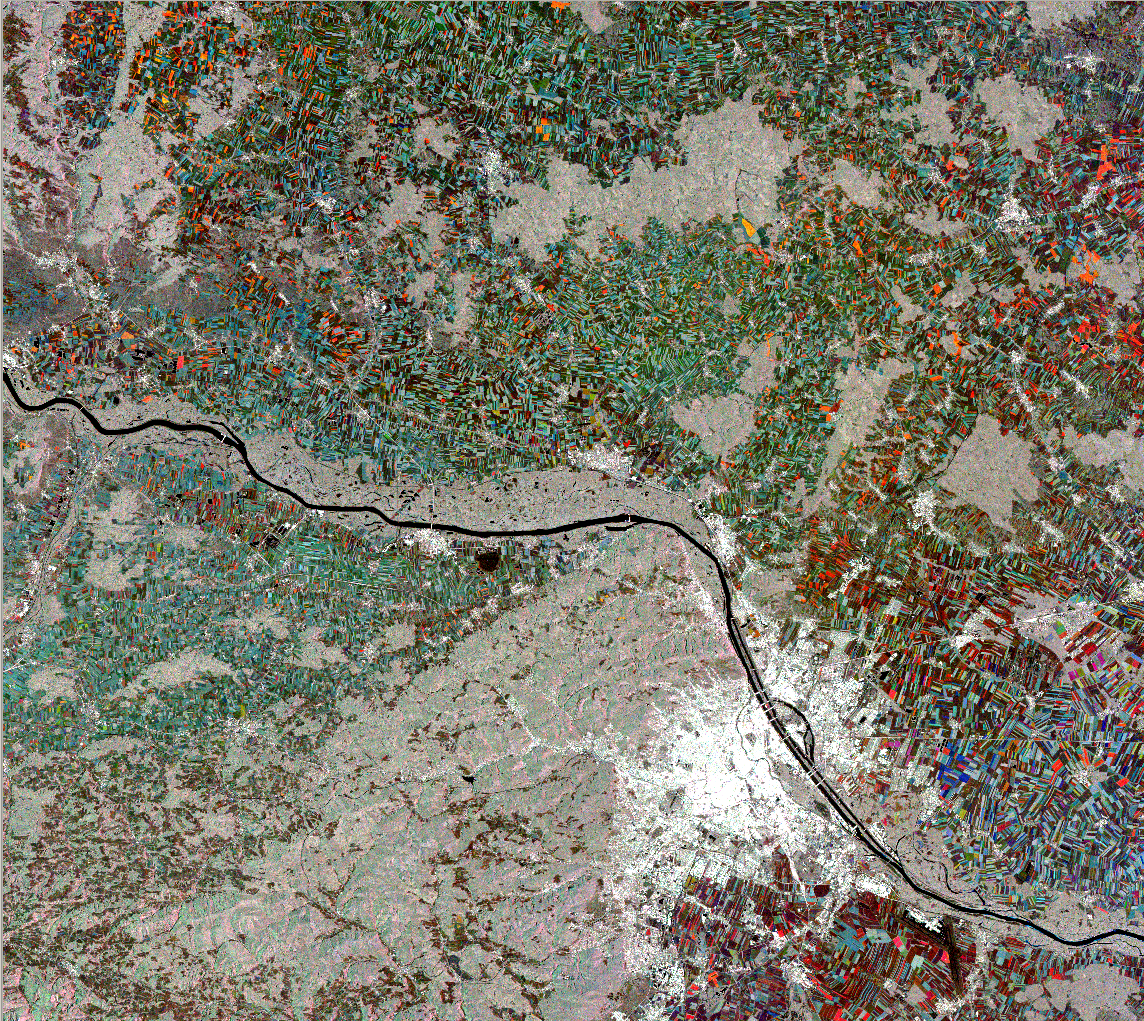 Red – June
Green – July
Blue – August
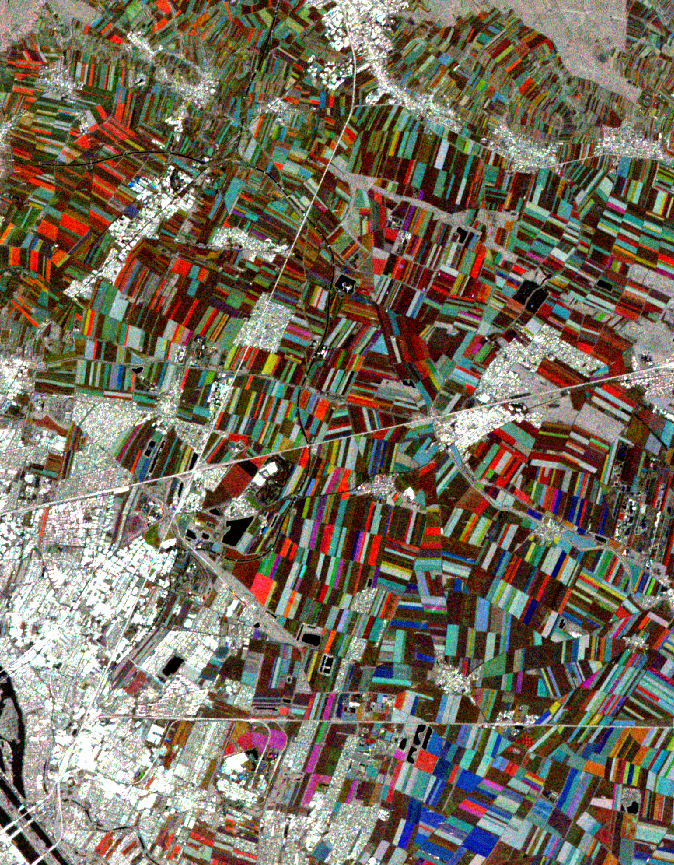 False colour composite of Sentinel-1 VH images acquired in 2015 over Vienna and surrounding areas
Food Production in the Desert
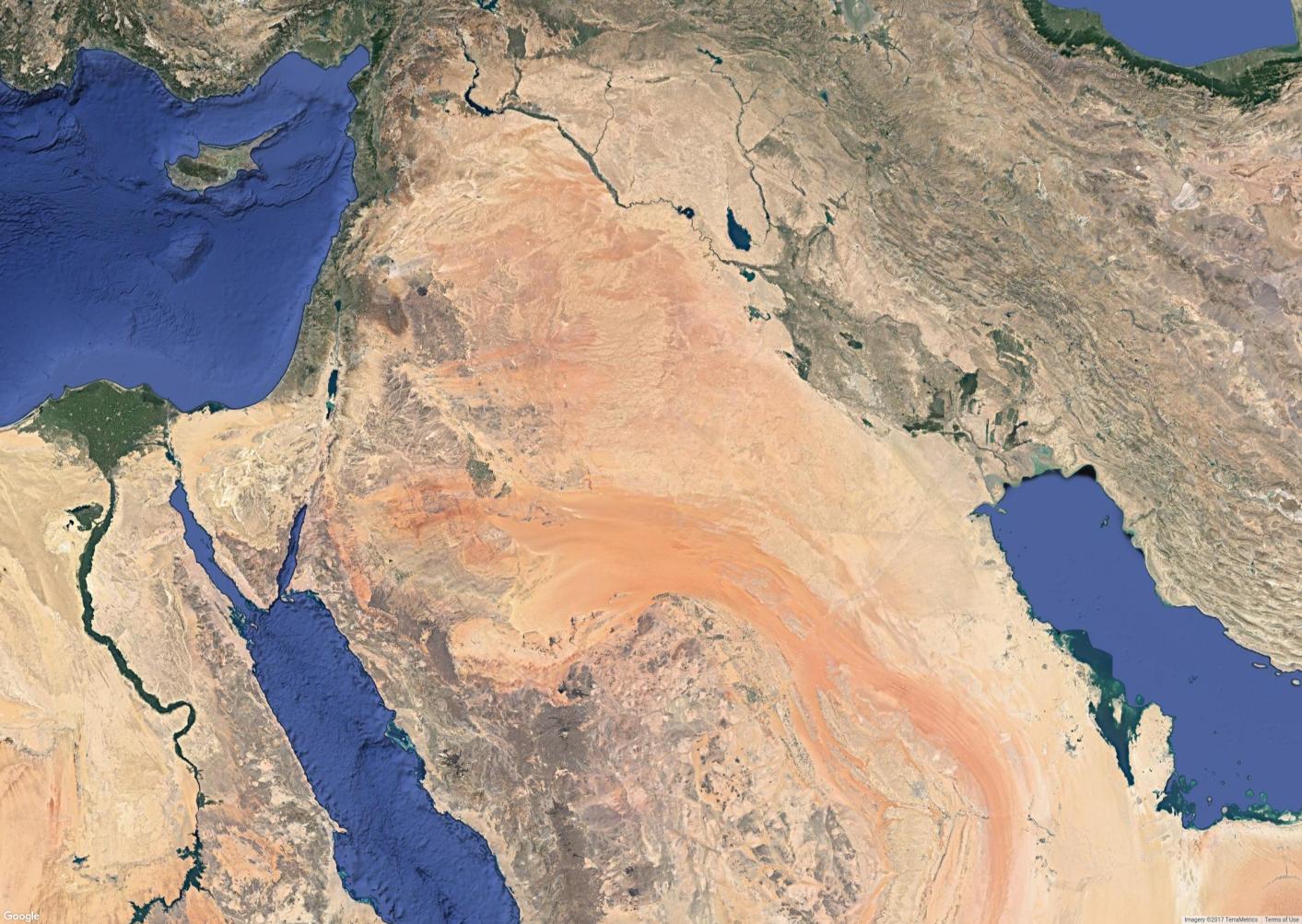 Saudi Arabia uses center pivot irrigation to grow crops like wheat and alfalfa
Al Qurayyat
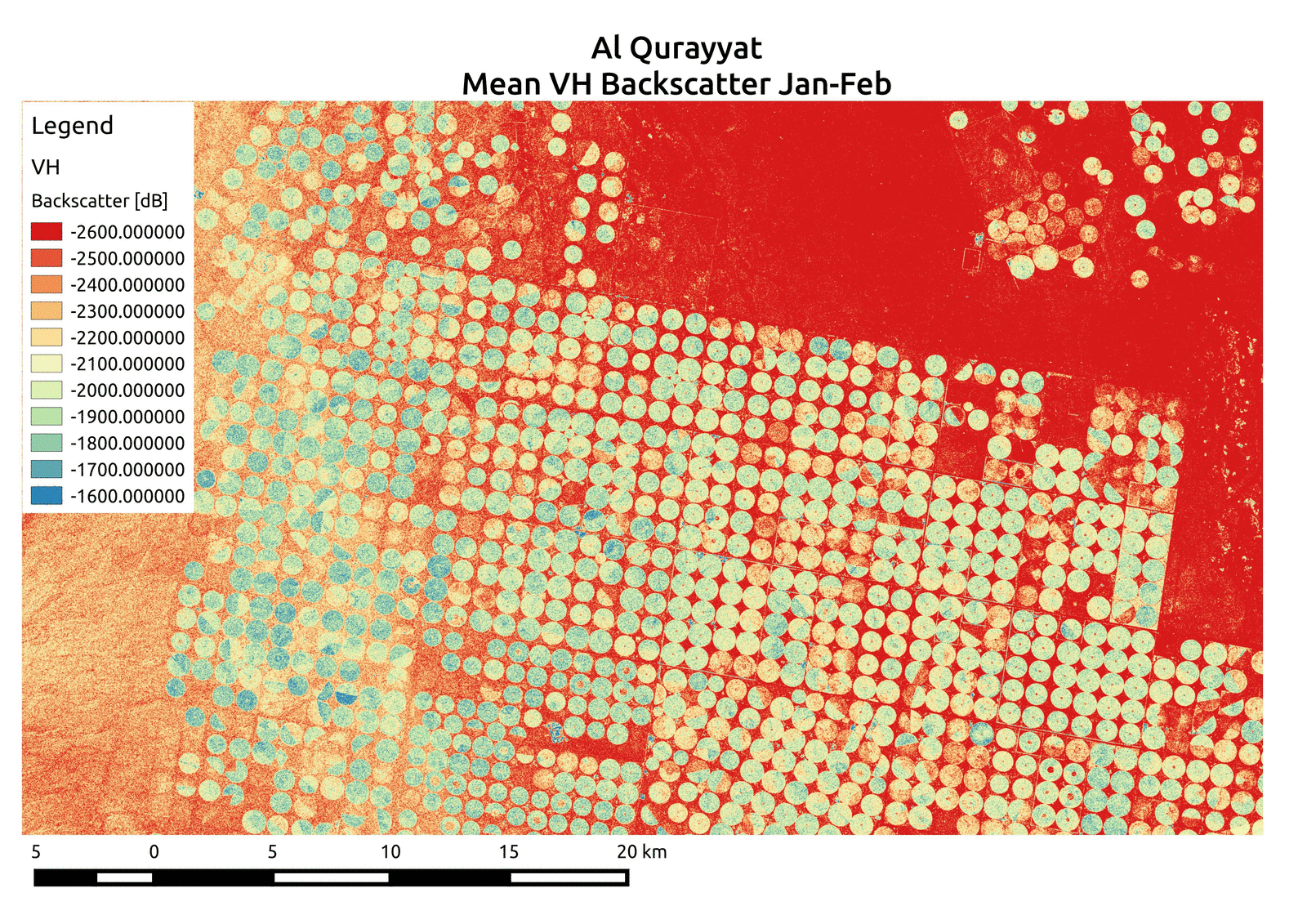 Bi-monthly Sentinel-1VH image mosaics for 2016
Satellite versus In Situ Soil Moisture Data over HOAL
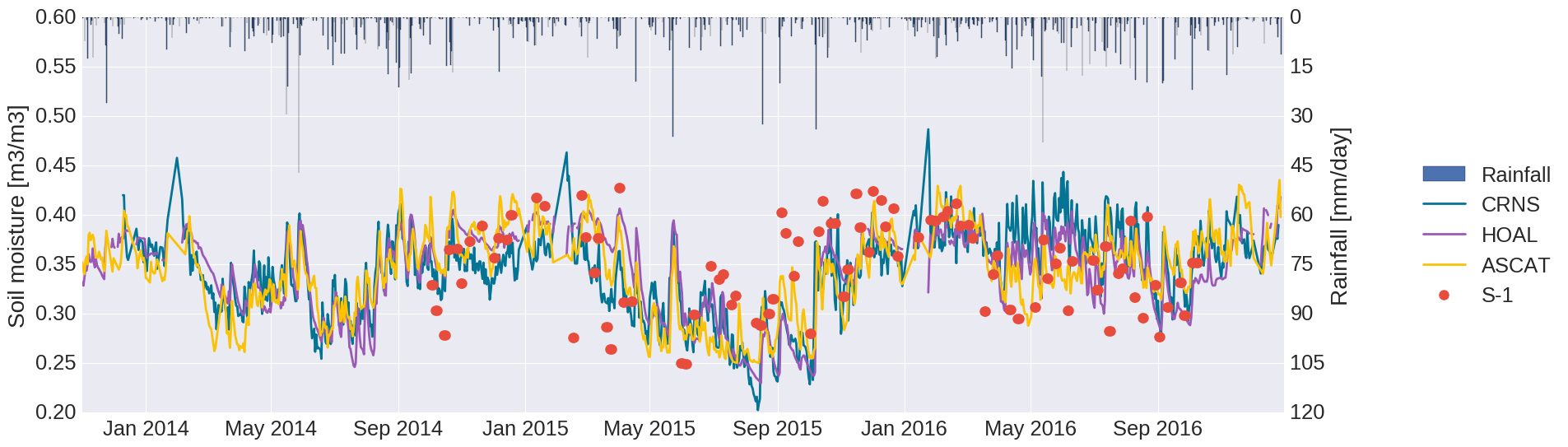 CRNS: Cosmic Ray Neutron Sensor
HOAL: Catchment average of 31 TDT measurements
ASCAT: 25 km ASCAT soil moisture retrievals
S-1: 1 km Sentinel-1 soil moisture retrievals


Hydrological Open Air Laboratory (HOAL) in Petzenkirchen, Austria
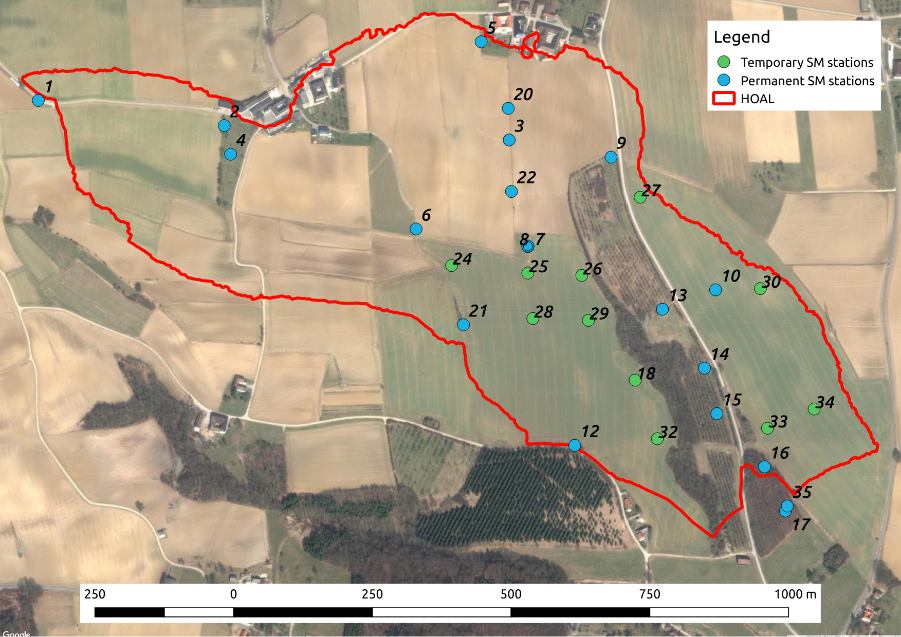 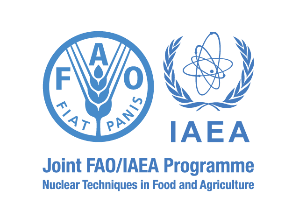 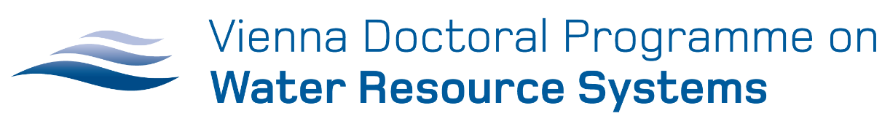 Sentinel-1 SSM & Precipitation Radar
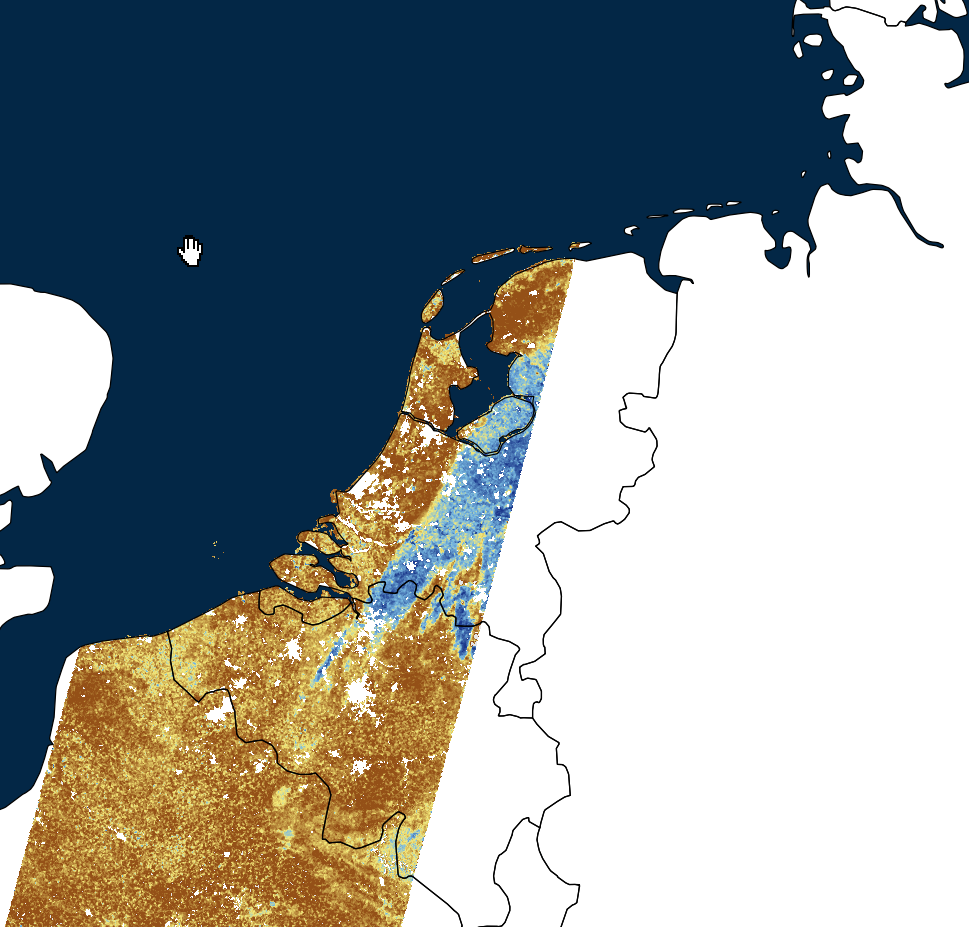 2016-07-22 05:57:13
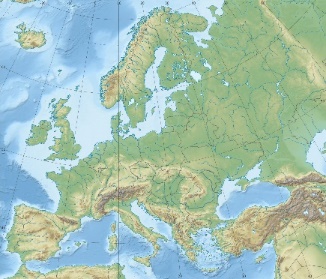 Irrigation Captured by Satellite Soil Moisture Data
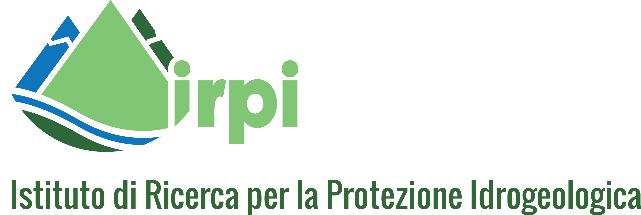 Soil Moisture and Vegetation
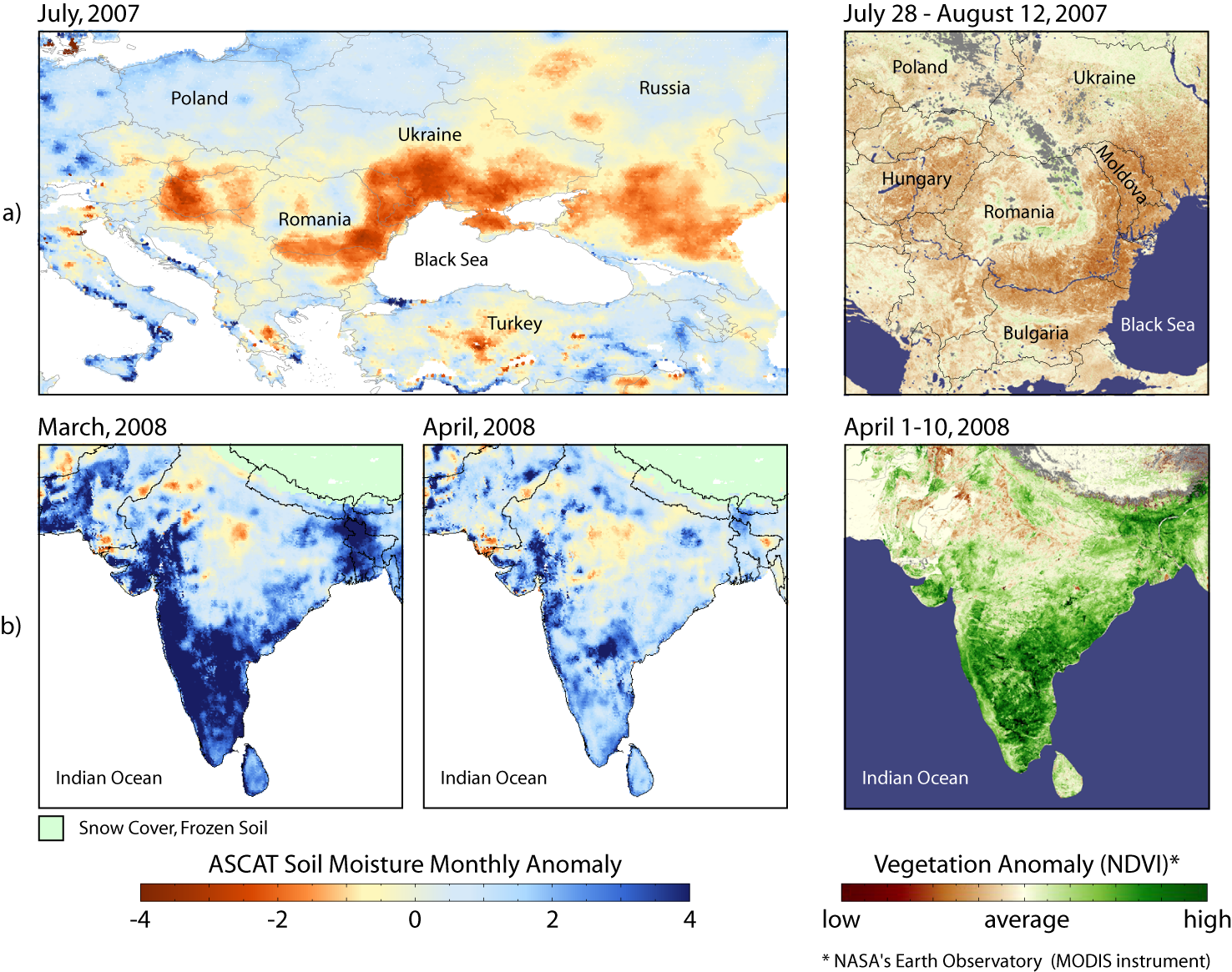 Drought
Eastern Europe
2007
Heavy Rainfall
India
2008
Naeimi, V., W. Wagner (2010). C-band Scatterometers and their Applications, Chapter 13 of "Geoscience and Remote Sensing New Achievements", Pasquale Imperatore and Daniele Riccio (Ed.), INTECH, Vukovar, Croatia, 230-246.
Conclusions
Earth Observation has entered a „Golden Era“
Unprecedented data availability and sensor diversity
Use of EO data still falls short of potential
Cooperative approaches may help individual players/users to contribute and benefit
Sharing of data, software and hardware
EODC is a cooperative where users have a voice in the decision making
Set priorities for hardware, data, software, and reach-out for new partners
Public partners guarantee stability – scientists and private partners drive innovation and scaling-up
Low costs: In an predictable environment it is much cheaper to develop and operate one’s own infrastructure
Acknowledgements
BMWFW: Kooperationsprojekt GEOCLIM Data Infrastructure Austria
European Space Agency: Projects „CCI Soil Moisture“, “TEP Business Model Validation”, and „Sentinel-1 Global Backscatter Model“
European Commission JRC: Framework contract 388533 “Copernicus Global Land”
Vienna Business Agency: ID-Nr. 1430171 “Sentinel Big Data Science Cluster”
Austrian Space Application Programme: „VegetationDynamics”